Further measures on the beneficial owners’ regulation (March 2020)
In order to make stronger the fight against money laundering and terrorist financing, the Order n°2020-115 and the decrees referred n°2020-118 and n°2020-119 of 12 February 2020 amplified the regulation of the declaration of the beneficial owners in France.
The register of beneficial owners will now be available to public and accessible free of charge to any interested party (article L. 561-46 of the French Monetary and Financial Code). The surname, first names, month and year of birth, nationality, country of residence of all beneficial owners and the nature and extent of their beneficial interest in the company are now publicly available. The address of the beneficial owner is not published.
 
The obligation to declare its beneficial owners (holding more than 25% of the company's capital or voting rights or exercising a power of control) already applicable to unlisted companies and EIGs (GIE) is extended to collective investment schemes, associations, foundations, endowment funds, continuity funds, collective interest groups established on French territory as well as trustees and administrators of any comparable scheme governed by foreign law (article L. 561-45-1°, 2° and 3° of the French Monetary and Financial Code). 

If the company requests it, the beneficial owner may be required to provide the information necessary for the declaration of beneficial ownership and the company may refer the matter to the president of the court ruling in summary proceedings in order to have the court order, if necessary subject to a fine, the transmission of the said information, without prejudice to the possible application of criminal sanctions (article L. 561-45-2 of the French Monetary and Financial Code).
The company must keep records and update information on the beneficial owners and may be required to disclose this information to any person subject to a duty of care (chartered accountant, auditor, lawyer, notary, tax advisor), who must consult the register of beneficial owners before entering into any transaction with a potential client (article L. 561-48 of the French Monetary and Financial Code).
 
The criminal penalties applicable if a company fails to declare its beneficial owner (up to a €7,500 fine and 6 months imprisonment for the director and up to a €37,500 fine for the company itself) have been extended to (article 
L. 574-5 of the French Monetary and Financial Code):
- The beneficial owners who denies to provide the company with the required information or if the information provided is incorrect
- the Company if it denies to produce information relating to beneficial owners to persons subject to a duty of care

These new provisions, adopted on the basis of the authorization given to the government by Law n°2019-486 of 22 May 2019, known as the "Pact Law", transpose the 5th anti-money laundering directive 2018/843 and complete the transposition of the 4th directive n°2015/849. They shall immediately apply except for the establishment of the register of beneficial owners: the transmission of the stock of information related to beneficial owners by the commercial courts’ register to the National Institute of Industrial Property must be achieved by April 1, 2020 on the latest.
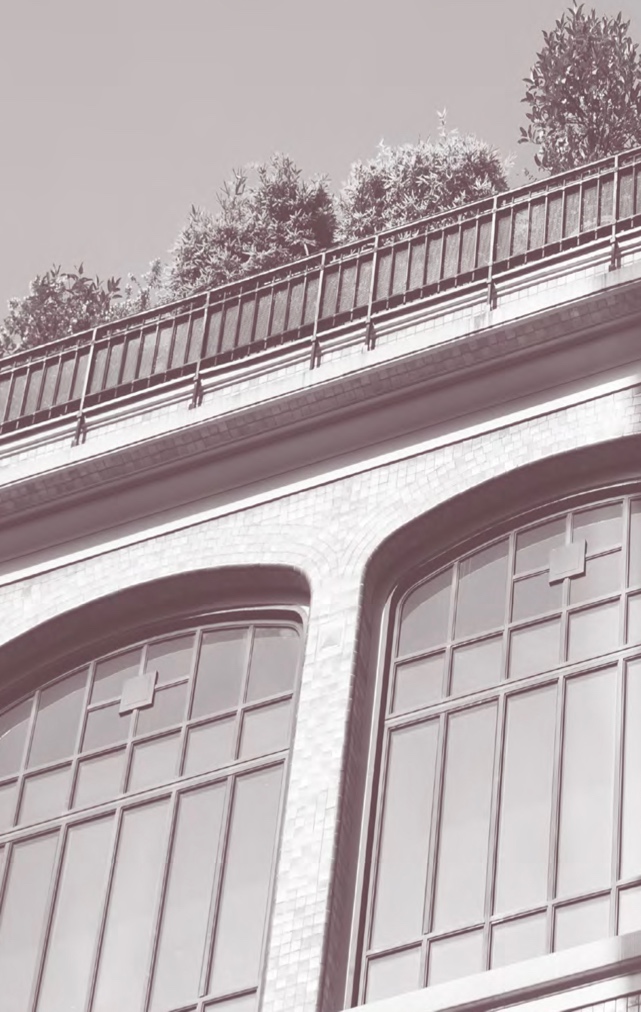 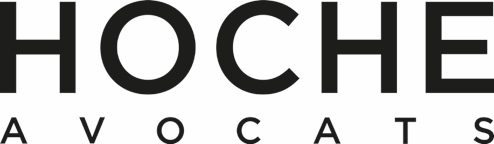